Let’s reflect on employment crisis in Iraq
19.06.2021
EN05 (1)
How To Activate And Support Qualifying And Recruiting Units  
In Universities?!
Prepared By:

Nawaf Alhakm                                                                               College Of Petroleum 
                                                           & Mining Engineering

Fatima Abdulsattar                                                               College of Engineering
                                                          Architect Department.
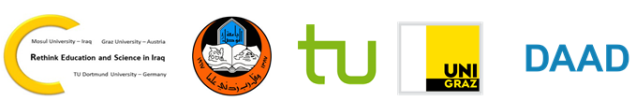 What are the Qualifying and Recruiting Units?
Qualifying and Recruiting Units
The Vision:
Introduction:
Qualifying university students to upgrade their scientific and technical capabilities and supporting them through qualifying and training programs and seeking to be qualified to work in public and private sector companies.
These units officially saw the light in 2017 due to the rapid development that taking place in the local and international markets requires the presence of distinct skills for graduates of Iraqi universities in various colleges and institutes who wish to obtain a job opportunity.
Types of Provided Support
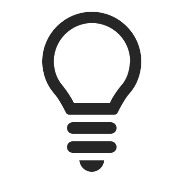 Acadimic Support
Business Support
It Includes Obtaining grants , scholarships and academic scientific training in the corresponding universities and colleges inside and outside the country through coordination and communication with the responsible authorities at the college level and university presidencies
Finding job opportunities, trainings and workshops for students and graduates in  public and special sector companies, organizations and agencies that provide services and projects similar to students' specializations and professional orientations.
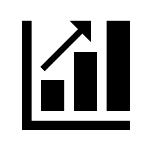 Core Problems
This Infogrphic chart  clarifying the core problem and obstacles that taking place in qualifying and recruiting units.
06
Lack of Financial Support from university responsibles
05
Lack of planning and strategies for the future work
04
Lack of development and competition criteria
03
Lack of promotion on social media platforms
02
Idleness in performing the tasks and goals
01
Lack of Monitoring and Evaluation role
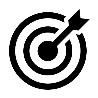 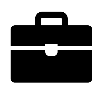 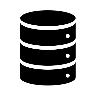 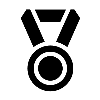 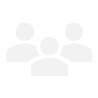 Consequences
The units will be more idle and their role will fades throughout 
the time.
Decreasing 
the required support for students to establish and develop their own projects.
Loss of job opportunities, training courses and scholarships which is useful for students and graduadtes.
Increasing the number of unemployed and job seeker graduate students.
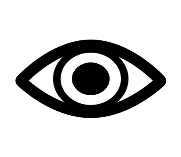 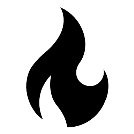 Target of the Units
Researching & time Management Skills
External Coordination
Developing and increasing students' researching  and time mangment skills .
Coordinating with special sector companies, NGO’s and local authorities to obtain opportunities and free tranings courses  for students during their study or after graduation.
Integration and promotion
Building and developing partnerships with government and private sectors through Preparing the students for the labor market by enhancing self-confidence and acquiring problem-solving skills and promoting their smart graduation projects to companies and NGO’s to contain them.
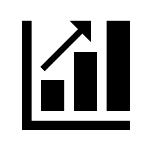 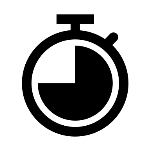 Communication Skills
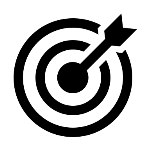 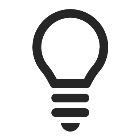 Developing students communication and leadership skills through conducting personal and scientific debates with them on college and univeersities level.
Work Shops and Trainings
Contribute by participating in national, international and local workshops and seminars to take work advantages and expeience from the expertise.
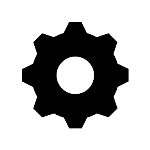 Proposed solutions
Media Promotion
Promote these units and their activities through media, websites and social media to be known for the others.
04
Conducting M&E
Monitoring and evaluating the performance of these units from higher authorities contiously.
03
Meetings
Conducting monthly meetings with the responsibilities of these units and finding solutions for  the problems and obstacles that facing their activities.
02
Financial Support
Financial Support
Providing the necessary financial support for these units by the university presidencies and deanships of faculties.
01
THE END
Thanks For Your Attention